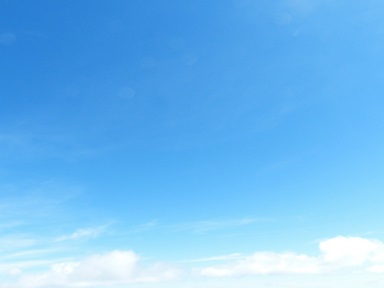 Структура управління закладом
Директор Рахмістр Тетяна Іванівна
Вихователь-методист Селецька Тетяна Олександрівна
Завгосп Стрільцова Ганна Леонідівна
Головний бухгалтер Драгун Наталія  Анатоліівна
Сестра медична старша Грицкова Тамара Браніславівна
Вихователі
Інструктор з фізичної культури
Керівник гуртка
Музичний керівник
Кухарі
Помічники вихователів